A Lyme borreliosis differenciál diagnosztikája
Dr. Gödölle Zoltán 
Kardiológus-belgyógyász főorvos
Rehabilitációs Szakorvos
Lyme Borreliosis
Kullancscsípés által terjesztett baktérium fertőzés

1976 óta ismert Lyme kór néven 
1982-ben Willy Burgdorferi izolálta a kullancsból a spirochétát

Magyarországon a közönséges kullancsok 20-50%-a fertőzött
 Soproni, Kőszegi hegység, Zalai dombság !

Rezervoár állatok: kisemlősök: egér, sün, mókus 
                                  fekete rigó, fácán, sirályfélék
                                  zöld gyík
KULLANCSCSÍPÉSRE különösen VESZÉLYEZTETETTEK
Erdészek, vadászok, hajtók
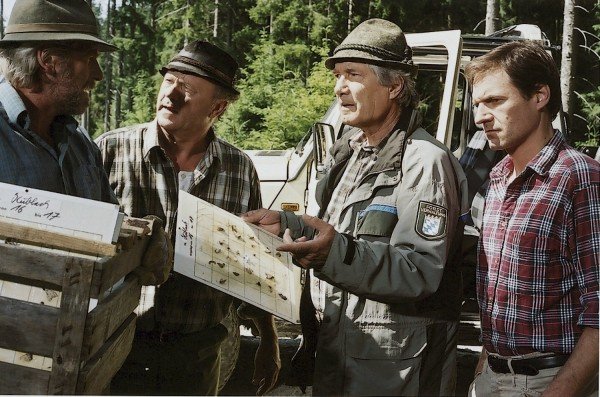 Fakitermelők, erdei munkások  betegség triásza

Lyme Borrelliosis                    Tularémia                 Leptospirosis

                                                                Kullancs, vadnyulak                rágcsálók vizelete

                                                                                                                                            mocsaras-nedves terület

                                                               Nyirokcsomó       bevérzések, sárgaság, veseelégt.

                                                                                  Láz-torokfájd             vvt sülly , CK, viz.cylinderek

                                                                                                                                                    meningitis, sepsis

                                                            Papula-pustula-fekély         5 napon belül kezelni                              

         Gentamycin !                           Szerológia 12.-21.napon!           Vibramycin iv.
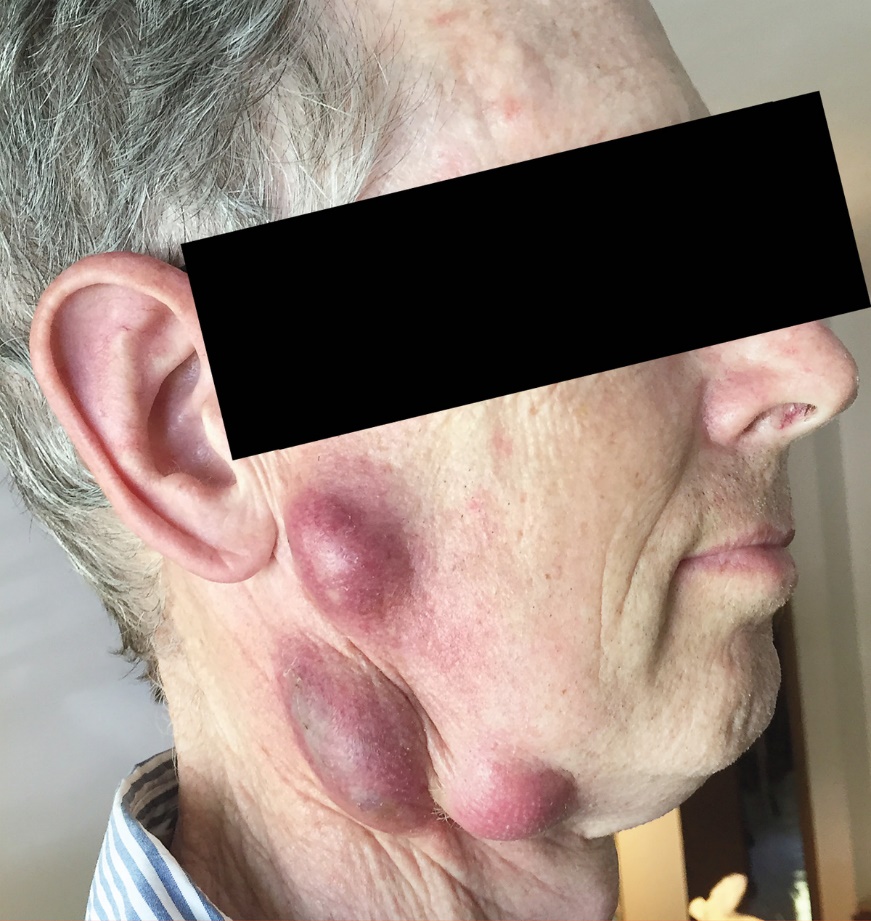 További veszélyeztetettek
Tájékozódási futók, tereplovasok, terepbiciklisták
Gomba-, som-, áfonya-, kökényszedők; méhészek (asperg.)
Turisták, turistajelzést felfestők, földmérők
Erdei tisztásokon napozók, gyerekek arca-füle 
                                                               hosszúhajú kislányok!

Magasles
Avar
Játszótér
                                   Vadfeldolgozók
Kullancsok által terjesztett egyéb betegségek:
Anaplasmosis, Ehrlichiosis (rickettsiák)
Babesiosis – parazita-       vvt sejtekbe
                        haemolyticus anaemia, sárgásbőr, barna vizelet !
                        thrombocytopénia, DIC
Bartonellosis

Coxiella burnetti (Qláz) kecskék, juhok, rókák      tej
                    magas láz, fej és  végtagfájd  .atip.pneumonia
3. hét végén magas titer. Krónikus hepatitis vagy endocarditis
                                    doxy+rifampicin
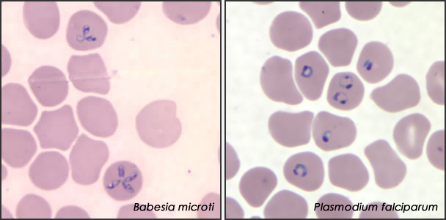 Bartonellosis = Macskakarmolási  betegség
Bartonellosis henselae = Rickettsia
Helyi nyirokcsomó megnagyobb –akár évekig
Láz, myalgia, arthralgia magas vvt sülly – CRP, hypercalcemia !  
máj lép megnagyobb, neur. tünetek
VVT-sejtekben  - kifakul a közepe ! 

6. héten IgM IgG serológia 

TH: rifampicin, Bactrim inj, doxy iv., minocyc, gentamycin iv.
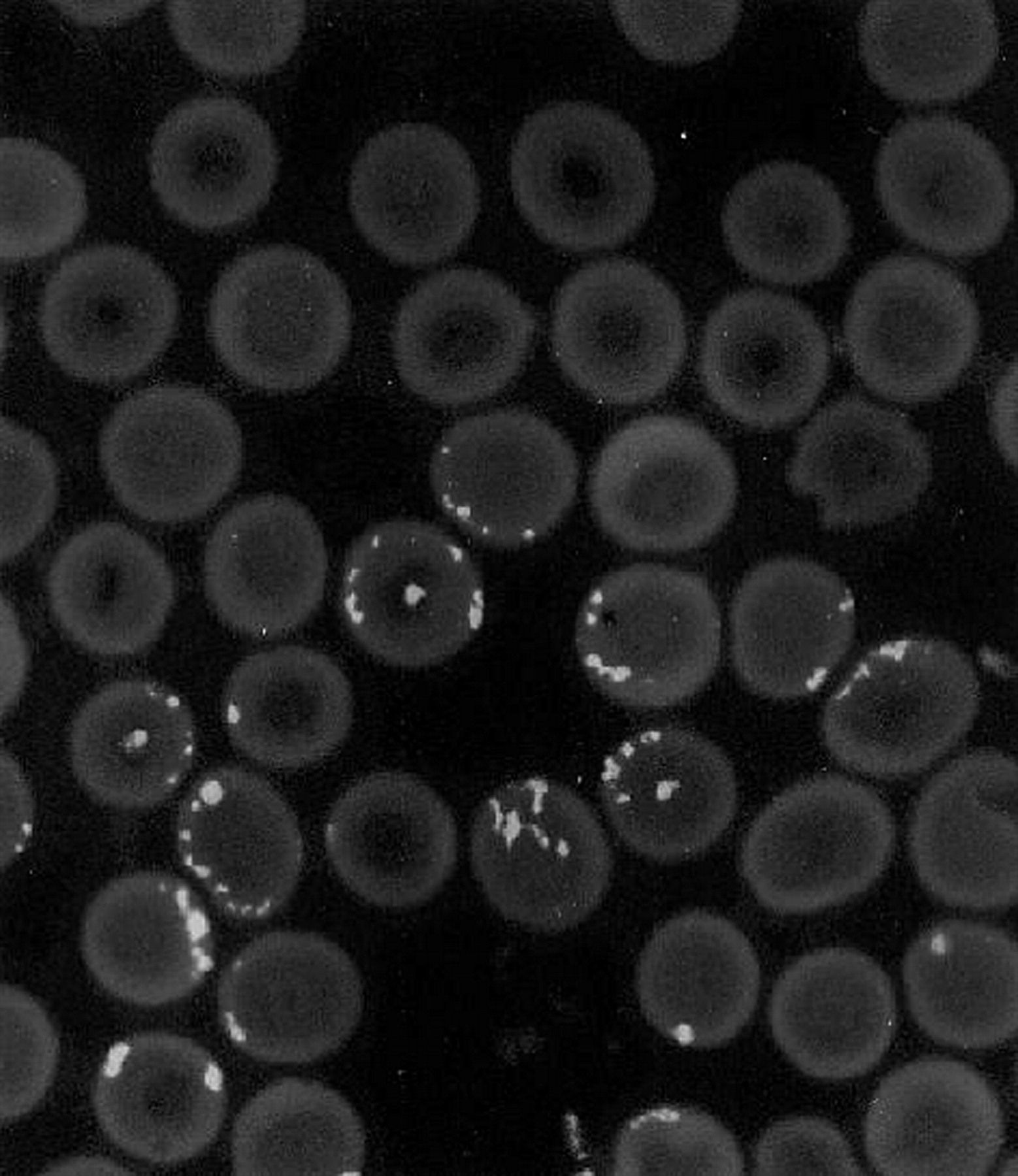 Spirochéták  rendje
Treponéma faj -  Treponéma pallidum (syphylis)
                                                     pertenue (frambösia)
                                                     vincenti ( Plaut-Vincent angina)
Borrelia faj:  Borrelia recurrentis (visszatérő láz)
                                       Burgdorferi (Lyme)
                                       Garini(neuroborr)
                                       Afzelli (bőr)  Spielmani, Bisetti

Leptospira faj: Leprtospira interrogans (leptospirosis)
                                               icterohaemorraghiae = Weil-betegség
Korai Lyme fertőzés tünetei
Nyári influenza tünetei : fáradtság, rossz közérzet
                                            fejfájás, szédülés, gyengeség
                                             izületi és izomfájdalmak hol itt, hol ott!
Helyi viszketés?
 
Borreliák elbújhatnak : endothel sejtekbe, fibroblastokba, macrophagokba, 
lymphocytákba, idegsejtekbe.   

Antibiotikumnak intracelluláris hatásúnak is kell lennie!
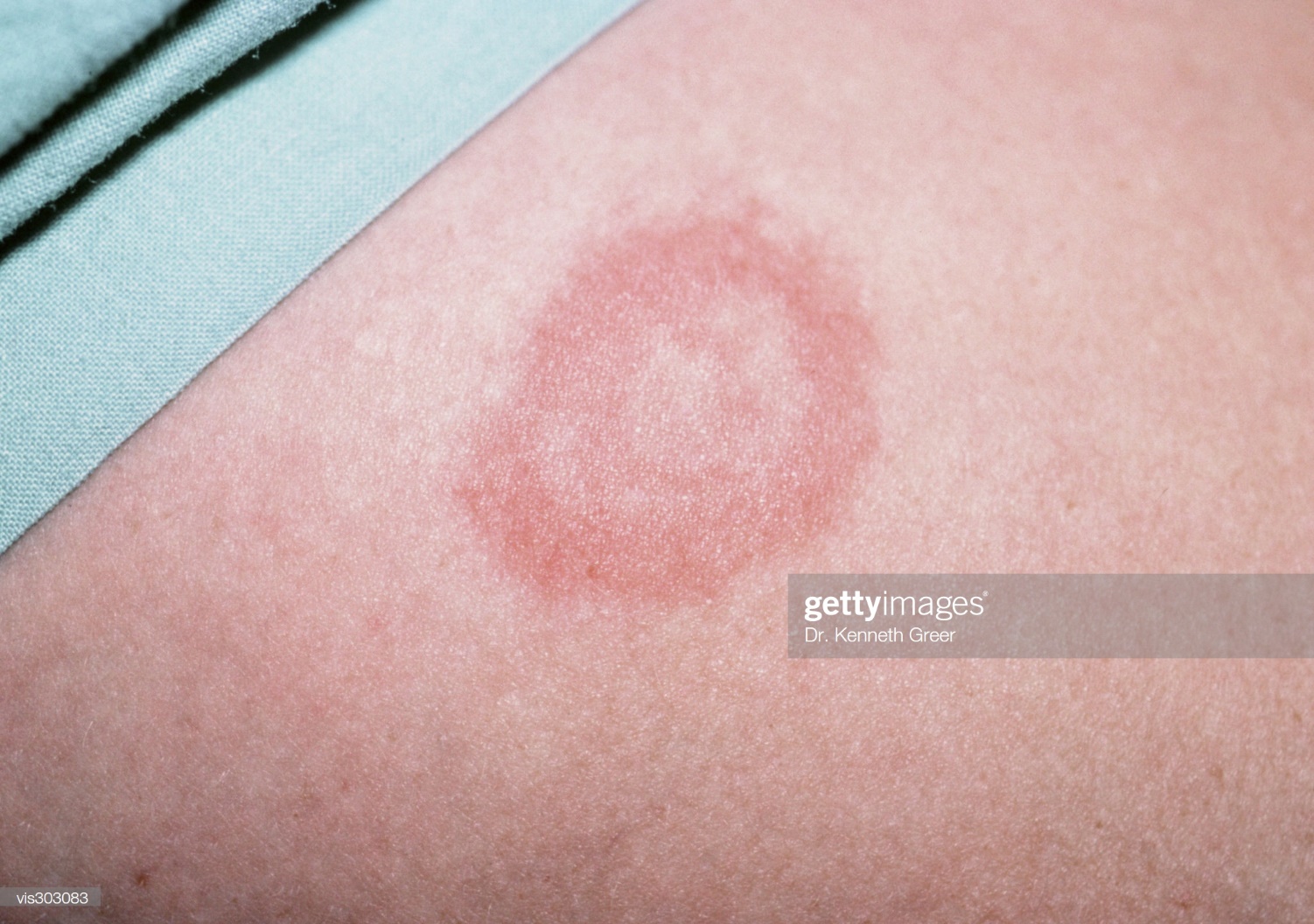 Erythaema chr. migrans
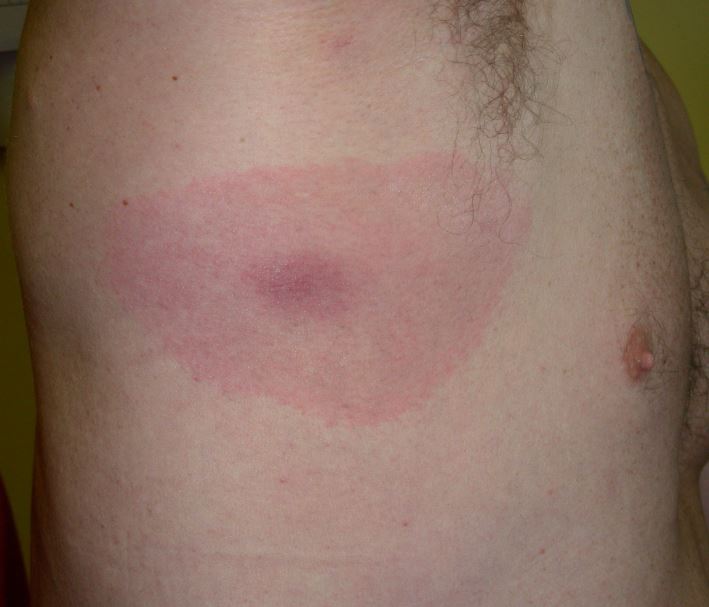 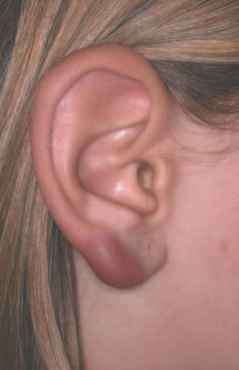 Lymphocytoma benigna cutis
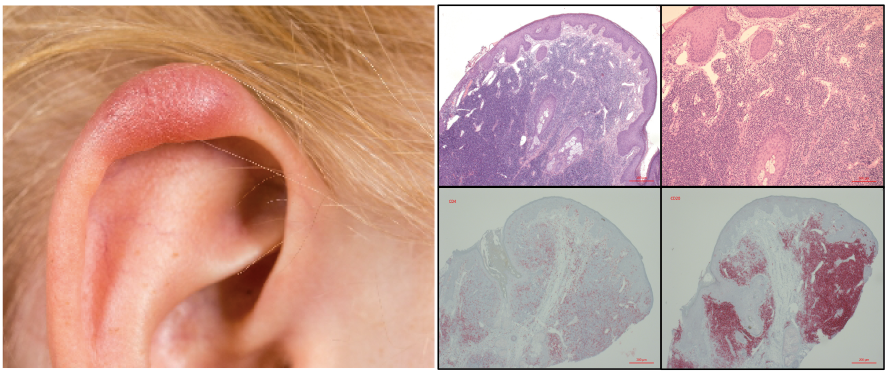 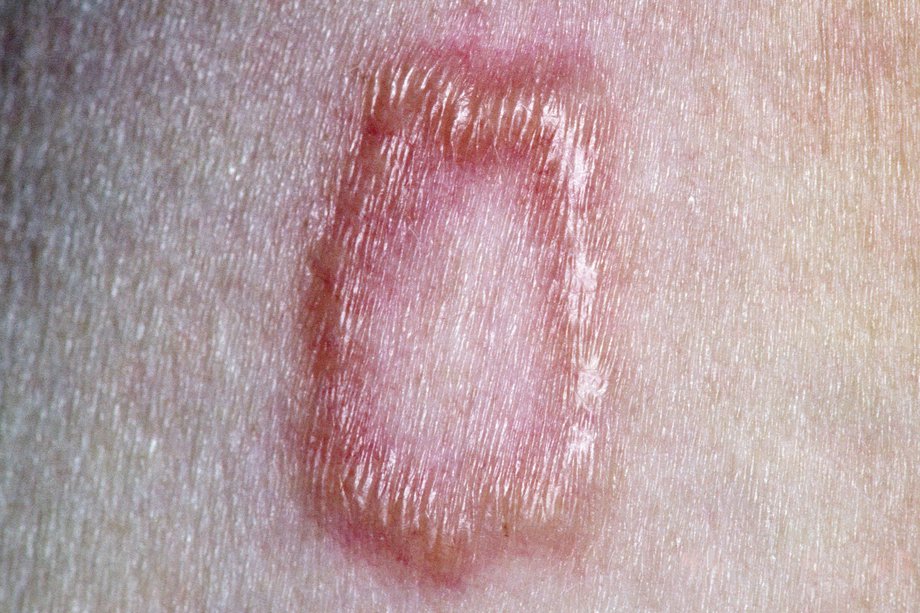 Erythema granulare
Erythema anulare
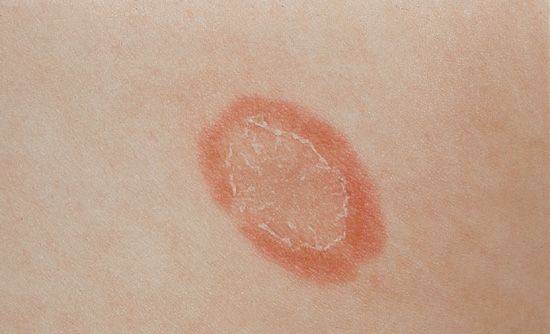 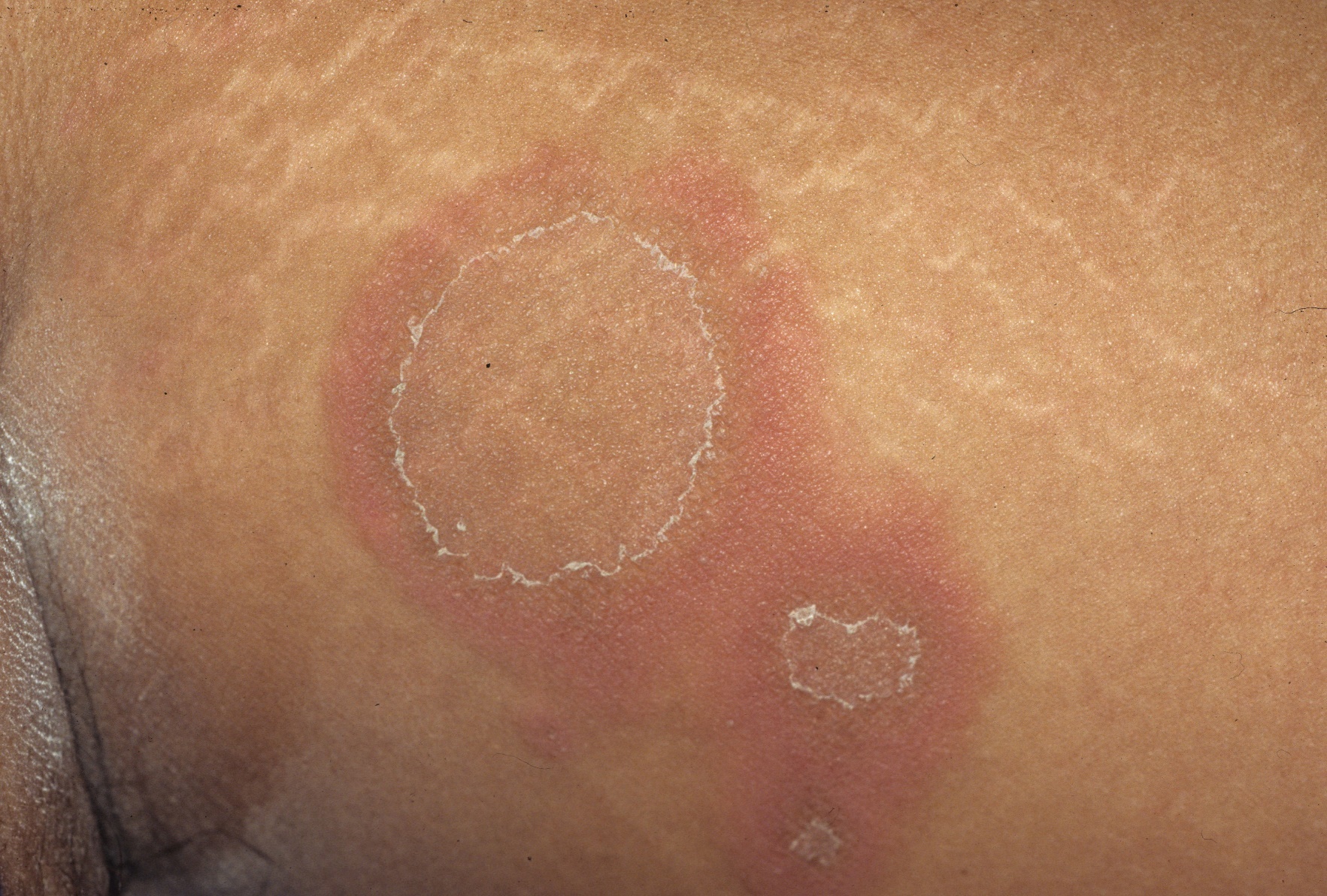 Mycoplasma fertőzés?
ERYTHEMA MULTIFORME
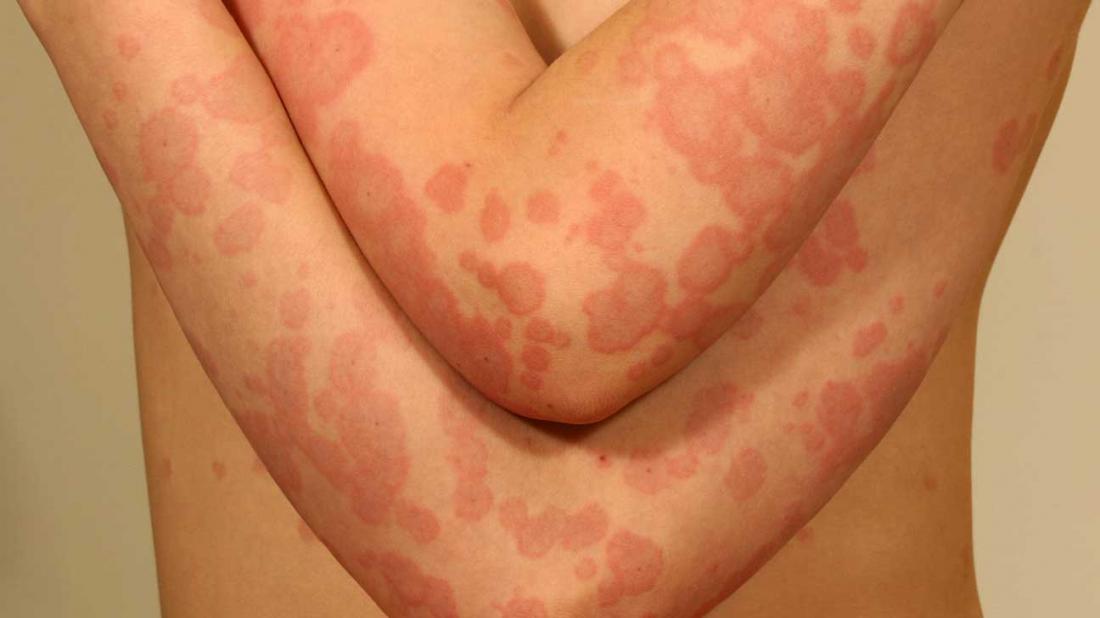 Erythema marginátum (reumás láz)
AST !
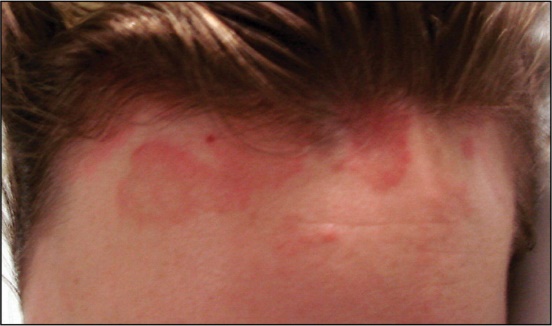 5cm-nél kisebb erythémáról nem mondjunk véleményt 
                       várjunk 3 napot . 
Nagyobb lesz, könnyebb az ECM diagnozis! 

A kezelés hatására is könnyebb a diagnózis: 
 Herxheimer reactio: élénkebb lesz a színe az ECM-nek, 
          vagy több ECM lesz a betegen
ECM- TŐL ELKÜLÖNÍTENI
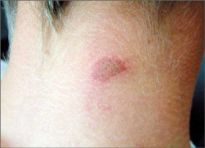 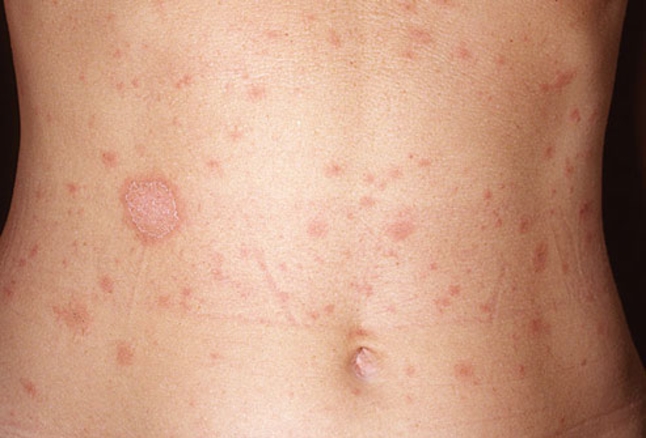 RÓZSAHÁMLÁS
PÓKCSÍPÉS
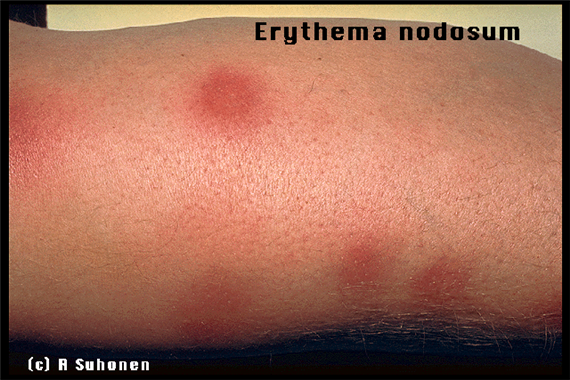 Vörös kiemelkedő csomó
Láz, magas sülly. AST CRP

       Háttérben 

Streptococcu tonsillitis
Tbc, sarcoidozis (mellkasrtg)
Yersinia, Chlamydia pneumoniae
yersiniosis Yersinia enterocolitica
Gastroenteritis és pharyngitis !!!
+ mesenteriális nyirokcsomók
Reactív arthritisek (csípő, térd ), sacroileitis
Thyreoiditis, nephritis, diabetes

Reiter sy: conjunctivitis, urethritis, cervcitis, mucocutan laesiók. 

Korokozó kimutatása torokváladék, térdizületi foly.

TH: 2x500mg ciproflox. vagy  240mg gentamycin iv., 
Vagy rifampicin+doxycyclin
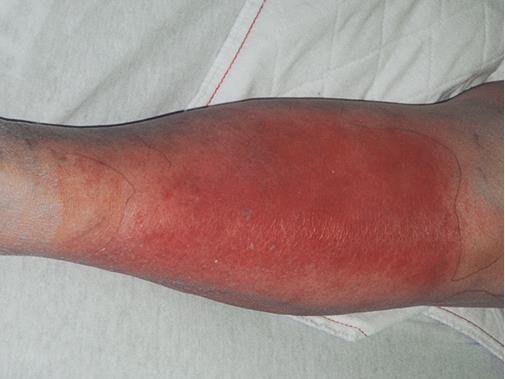 Láz, hidegrázás
Lángnyelvszerűen terjed
Meleg, feszes, fényes, 
duzzadt 
Magas vvt sülly
Disseminált Lyme-kór
Arthritis : Monarthritis. TÉRD! Nagy folyadékgyülem , de alig sántít!
                   anti-Borrelia IgG magas, vvt sülly. nem emelkedett

Neuro:  meningitis (nem kötött a tarkó), faciális paresis, 2 nap múlva másikon is?
               klinikum + serológia + liquor !  
               encephalitis

Carditis: I. II. III fokú AV blokk  PM?
                 myocarditis, pericarditis
Lyme specialista vizsgálja, kezelje
HA
Terhes, lép nélküli, immunsupressalt , diabeteses.

Alkoholista, idős, autoimmun betegségben szenved.

Steroid kenőcsöt, tablettát, injekciót kapott. 

Már kezelték Lyme borrelliosis miatt.
Minocyclin (Minocin 100mg)
                hatékony :
(elim. felezési idő: 18 óra)
+ szauna
Chlamydiák, mycoplasmák, rickettsiák, treponémák.
Ehrlichiák, Borrelia recurrentis, Tularemia, 
Alsó hugyúti infekciók

Rheumatoid arthritisben a minocyclin+ methotrexat jó kombináció

Mellékhatás:  nyelőcsőfekély, hasmenés, photosensibilitás
                           pseudotumor cerebri sy: agynyomás emelkedés,
                           fejfájás, fülcsengés, hányinger-hányás, szédülés
                           kettős látás
67 éves férfibeteg, hűtőipari mérnök, hobbi vadász
SOHA NEM VOLT  KULLANCSCSÍPÉSE, SEM  ECM-je !

20 éve  (nem csípős) zöldpaprika – jobb felső fogsorban nyilalló fájdalom percekig-órákig tart.
FogCT negatív.
Borotválkozás, szőrzetsimogatás, beszéd,  nyelés-köpés provokálja
Tegretol, Cymbalta intolerantia. 3x4 tabl Gordius hatásos, de csak fájdcsillapítás! 

2 éve vérvétel Istenhegyi úti klin. Erősen pozitív

51 napig minocyclin 2x100 mg , vega diéta, alkoholkerülés, fényvédelem  + szauna.

1 év teljes panaszmentesség után enyhe, ritkább de áramütésszerű  fajdalmak 
A szokott helyen Gordius alkalmilag